Why does the EIC require strong hadron cooling
F. Willeke
BNL
October 30, 2018
Outline
Luminosity and IBS
High Luminosity parameters for JLEIC and eRHIC
Methods of strong Hadron Cooling
2
Intra beam scattering limits luminosity lifetime (and luminosity)
Intrabeam scattering: Lorentz boosted multiple Coulomb scattering inside bunches


 
Growth rate depends on Ng-1/ (exeyes)   
    (assuming adiabatic damping for hadrons)
Transverse growths depends on the square of the dispersion
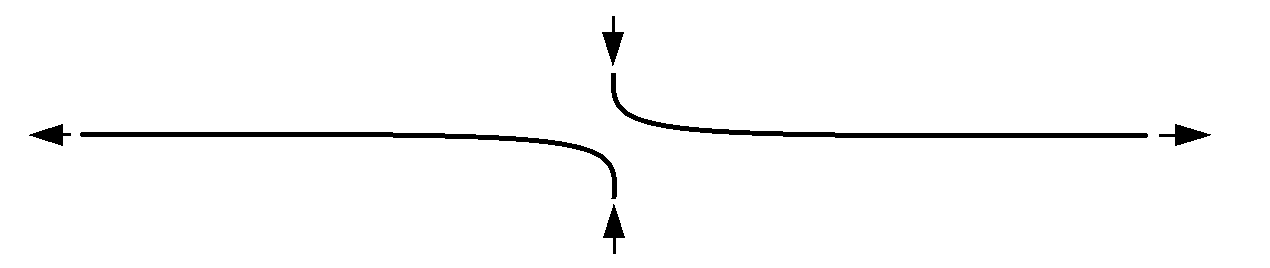 Factor g in Dp
longitudinal
transverse
3
EIC Luminosity and IBS
Luminosity is also limited by strength of beam-beam interaction
Beam-beam Tunshift
IBS growth rate
Start: maximum, well optimized luminosity without cooling, 
Then:  increase luminosity
For example by
Increase nb  Np , ex, ey , scale down with nb , es, ss scale with 1/nb, reduce b,  
1/tibs scales with nb     need cooling 
Decrease b need to decrease ss by incr Urf   se larger + more nonlin x
       need cooling
4
Emittance growth
Cooling will not only IBS, but also other sources of emittance growth
Intrabeam scattering
Noisy beam-beam offset  and beam-beam interaction







Residual effects of crab crossing (effect of sinusoidal RF field) 
Dipole noise and tune-shift with amplitude
Beam-Gas scattering
Nonlinear diffusion
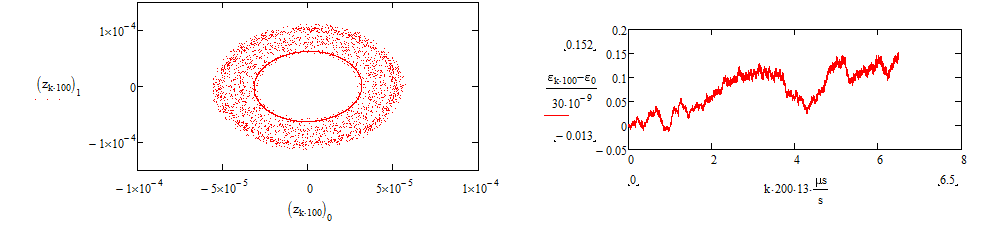 Random bb offset 5% of sigma, 
1.6 micron , 1s particle, 10 sec storage time  ~1% emittance growth
5
eRHIC High Luminosity Parameters
Strong cooling required
No cooling required
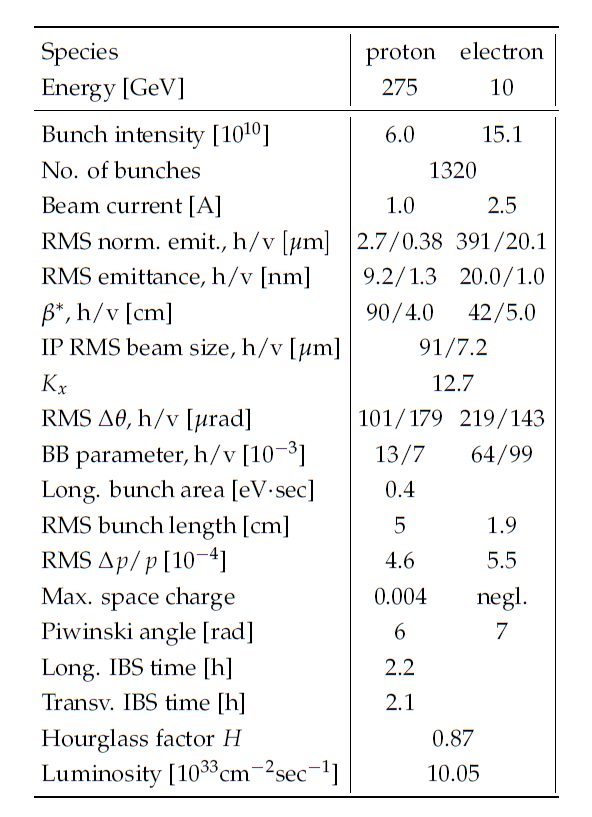 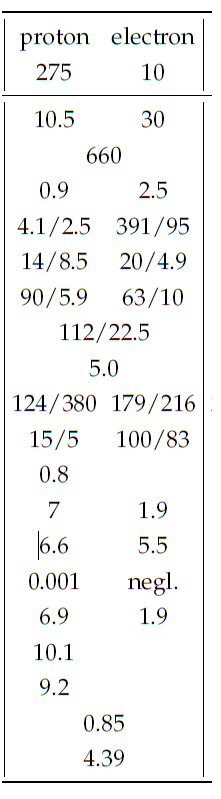 6
JLEIC e-p Parameters (pre-CDR, Yuhong Zhang)I
@ IBS growth time ~10min
eRHIC average luminosity with and without cooling
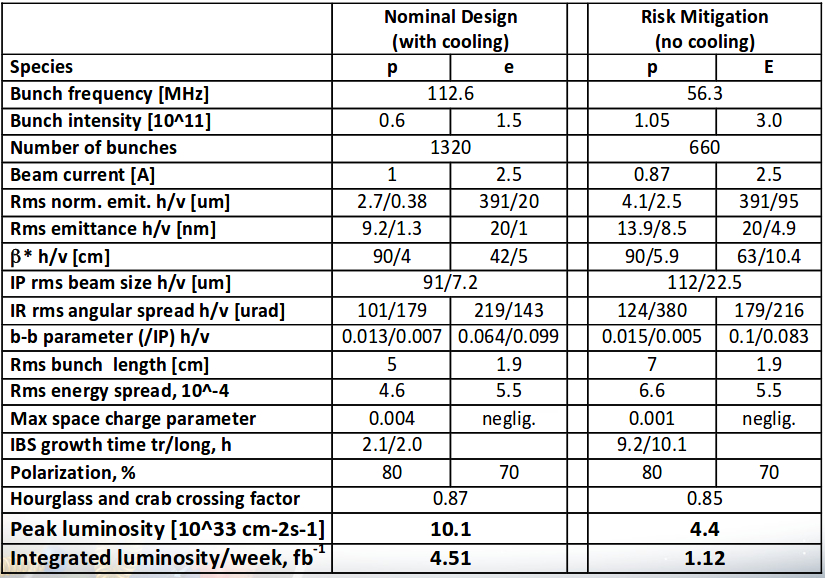 8
Cooling Methods Under Study
Bunched beam (incoherent) electron cooling using ERL (e current requirements exceed present capabilities
Bunched beam (incoherent) electron cooling with recirculatory ring, ERL electron beam source  (JLEIC design is based on recirculating cooler)
Bunched beam (incoherent) electron cooling with electron storage ring for the cooling beam (under study, FOA 8/19)
Coherent electron cooling with FEL amplifier (PoP experiment at BNL)
Coherent electron cooling with ERL electron beam and multi-stage micro-bunching amplifier (under study, FOA 19/19)
Coherent electron cooling with micro-bunching amplifier and with electron storage ring (under study, FOA 19/19)
And more ….
Optical stochastic cooling
Coherent electron cooling with induction linac driver …
9
Conclusions
Strong hadron cooling is necessary to exploit the capacity in high beam intensity in maximizing luminosity

For eRHIC Strong hadron cooling should boost the peak luminosity by a factor of ~2.5, but the average luminosity by factor four

Strong hadron cooling is desirable to provide a safety margin for managing noise effects, residual crab-crossing effects

There are several methods of strong hadron cooling under study
 First experimental results being discussed
10